Holocaust 2
What is:  Holocaust?
Killing of 6,000,000 Jews
Trying to enact genocide on the Jewish people

By 1938 The German people had seen enough propaganda that they were ready for their “Dominant race (Germans) to destroy the weaker race (Jews)” 

*Warning Some Pictures are Disturbing*
Kristallnachte.  (Night of broken glass)
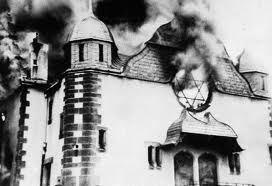 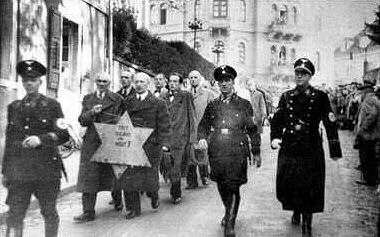 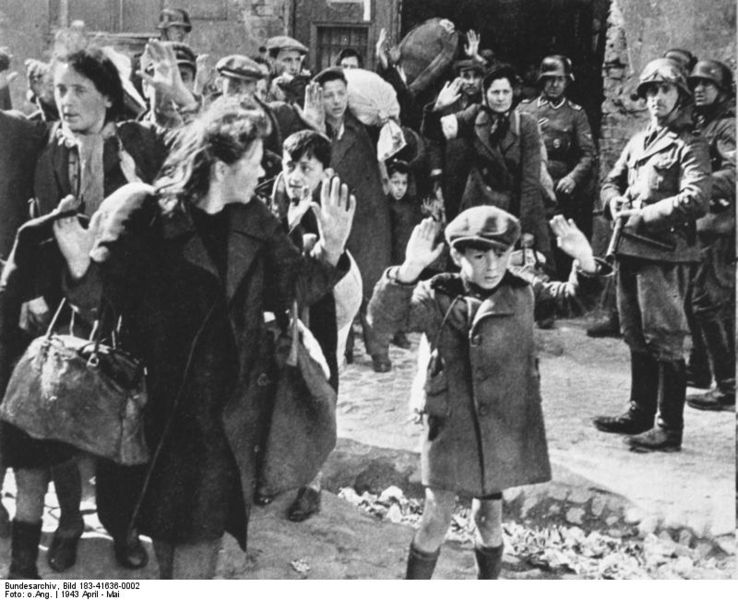 German Ghetto 1938
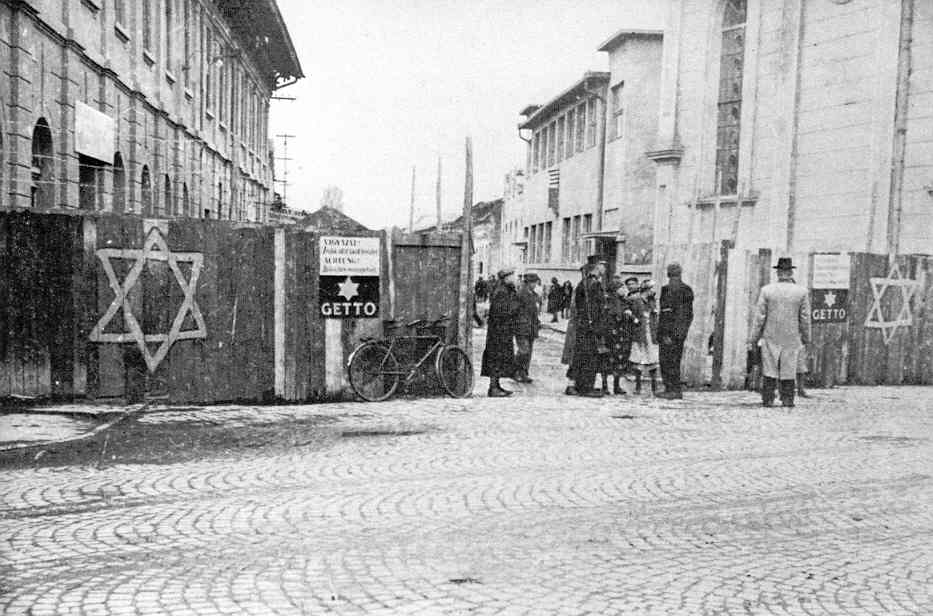 Warsaw Ghetto 1940
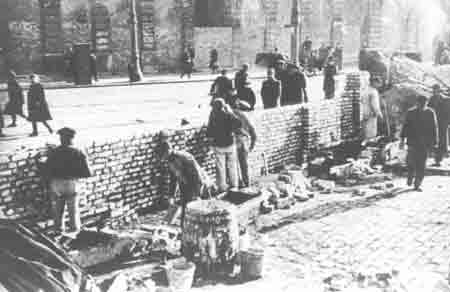 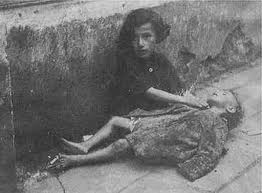 Being moved from the Ghetto
40,000 Ghettos across Europe.
One in every large city.
Jews were taken to these Ghettos.  If they refused they were sent to prison.
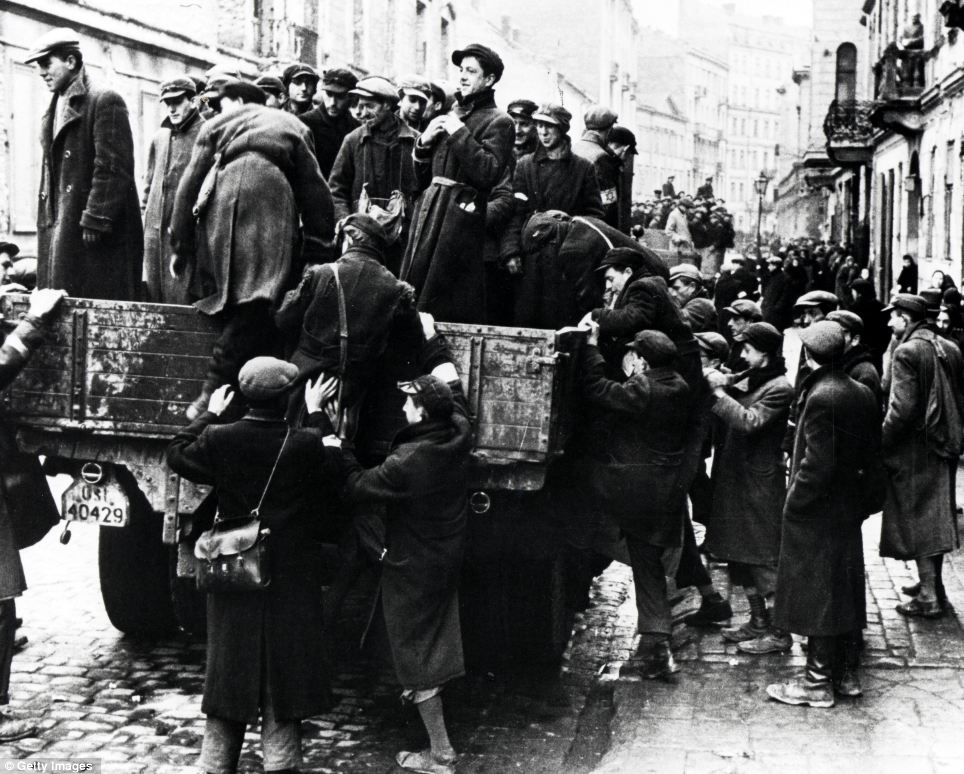 Labor Camps
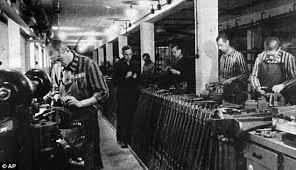 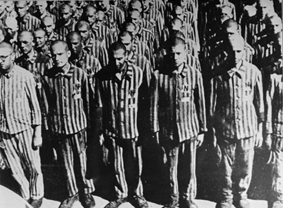 Final Solution 1942
Killing every Jew on the Earth
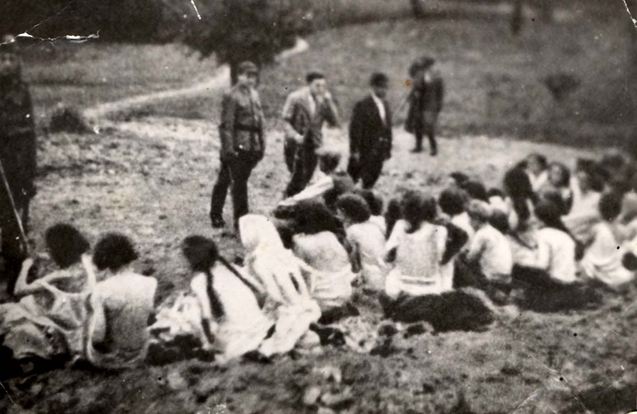 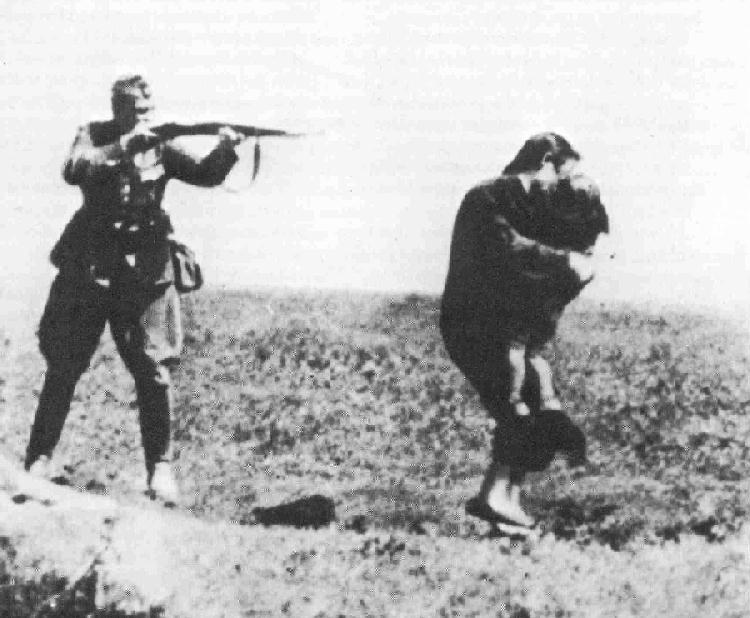 Concentration Camps
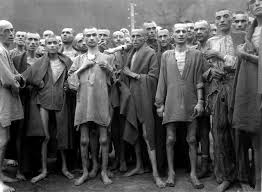 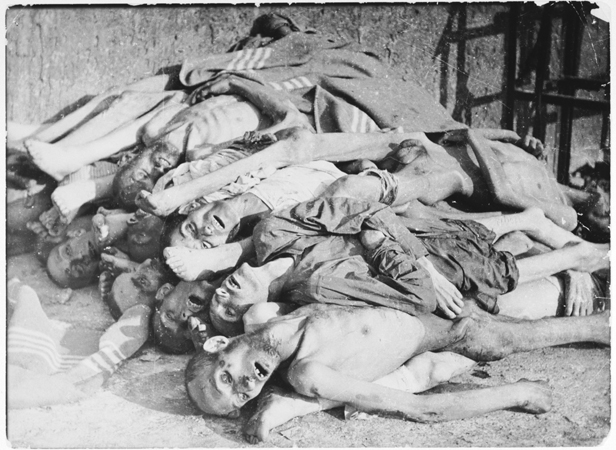 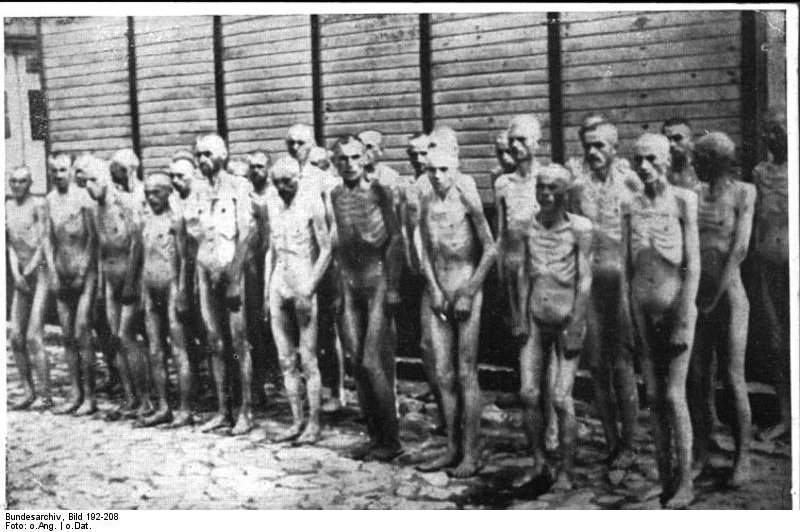 Jews taking care of their own dead
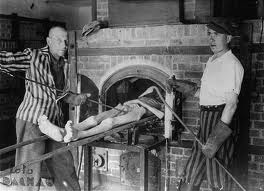 For Women Children and Old People
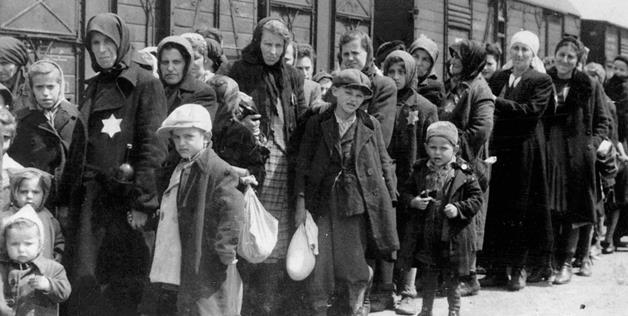 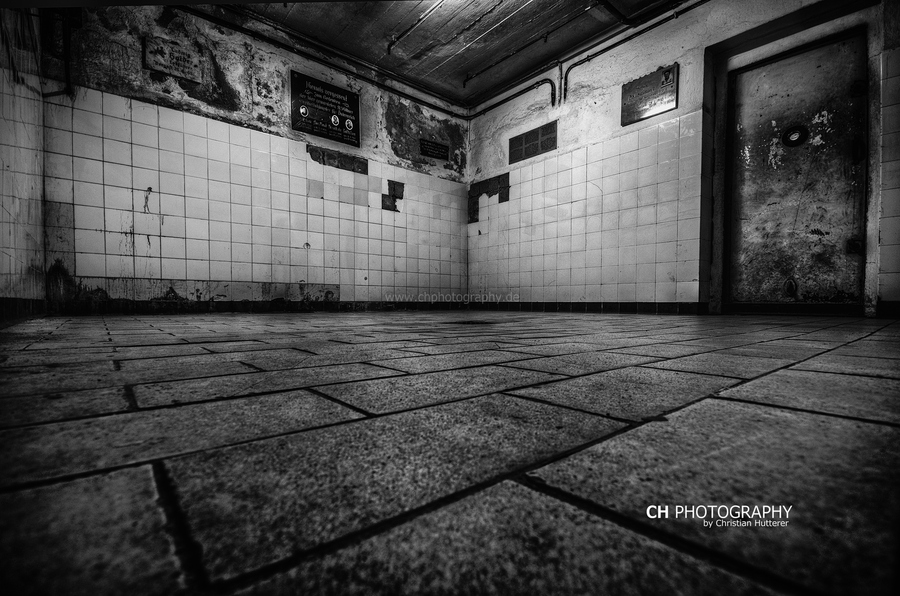 Gas Chambers
Death Camps
6 Death camps in total.
Most them are in present day Poland.
Bodies were killed quickly and burned
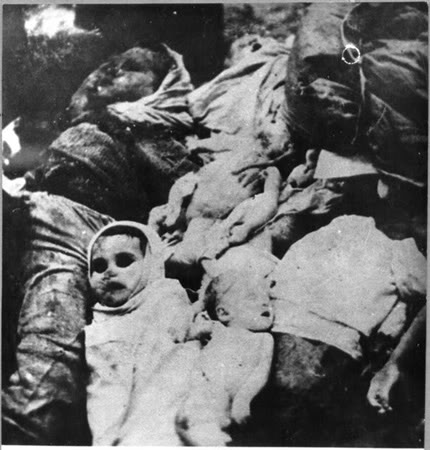 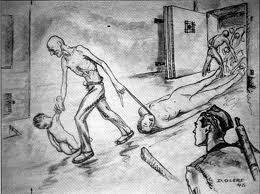 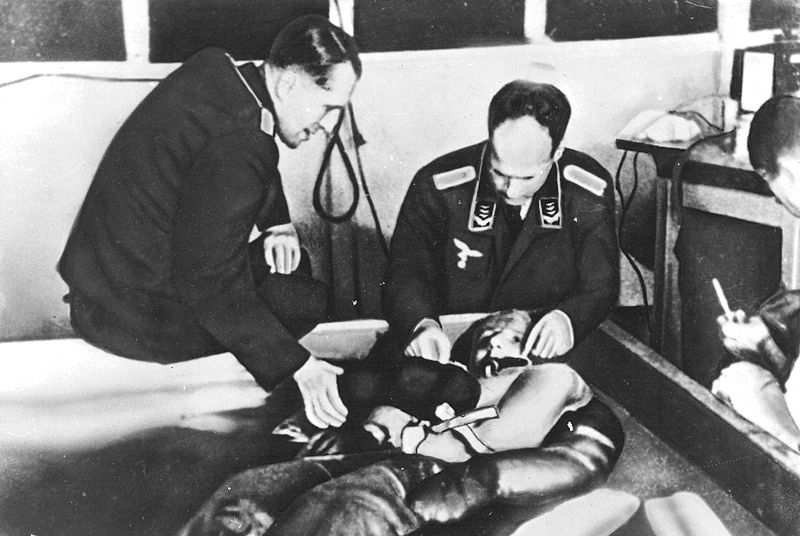 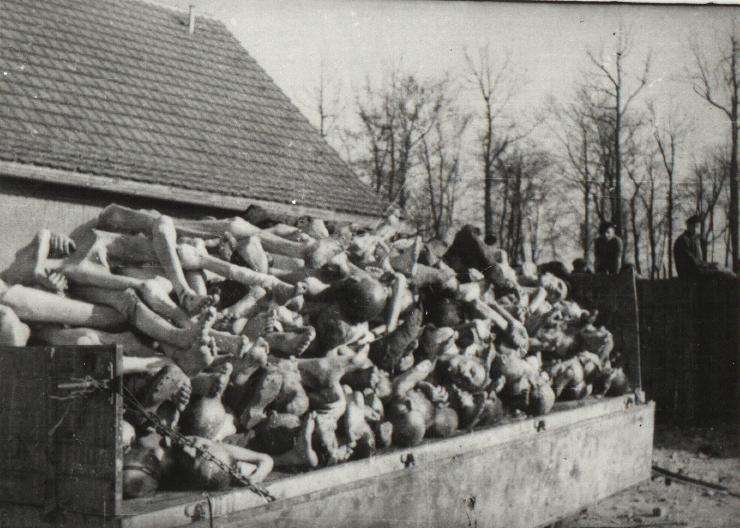 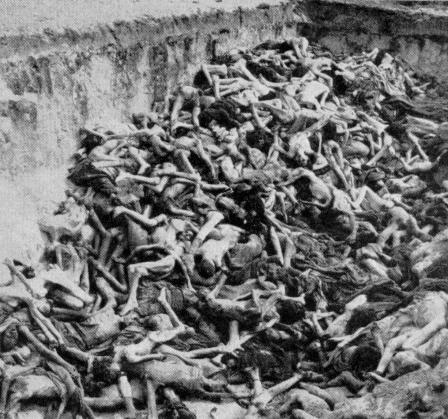 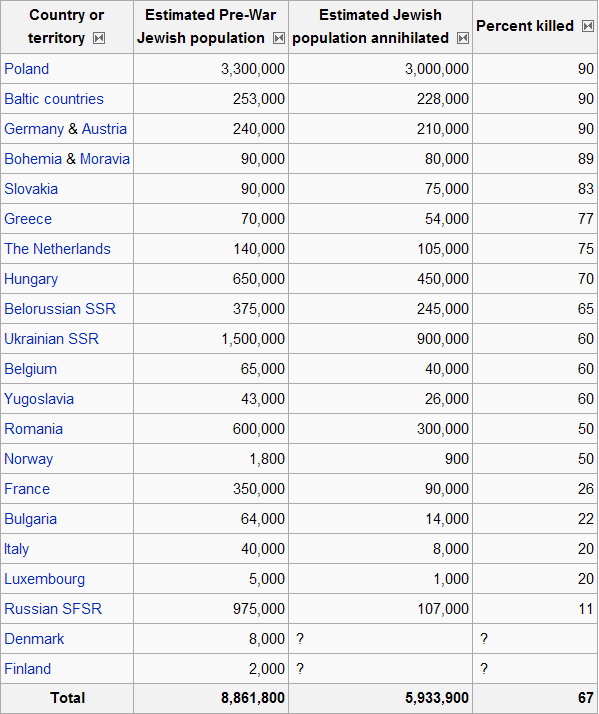 Nuremberg Trials
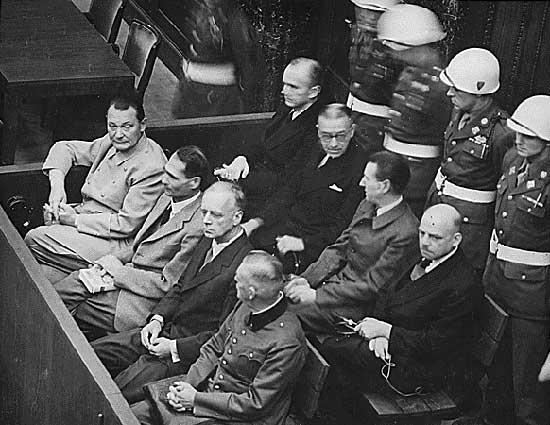